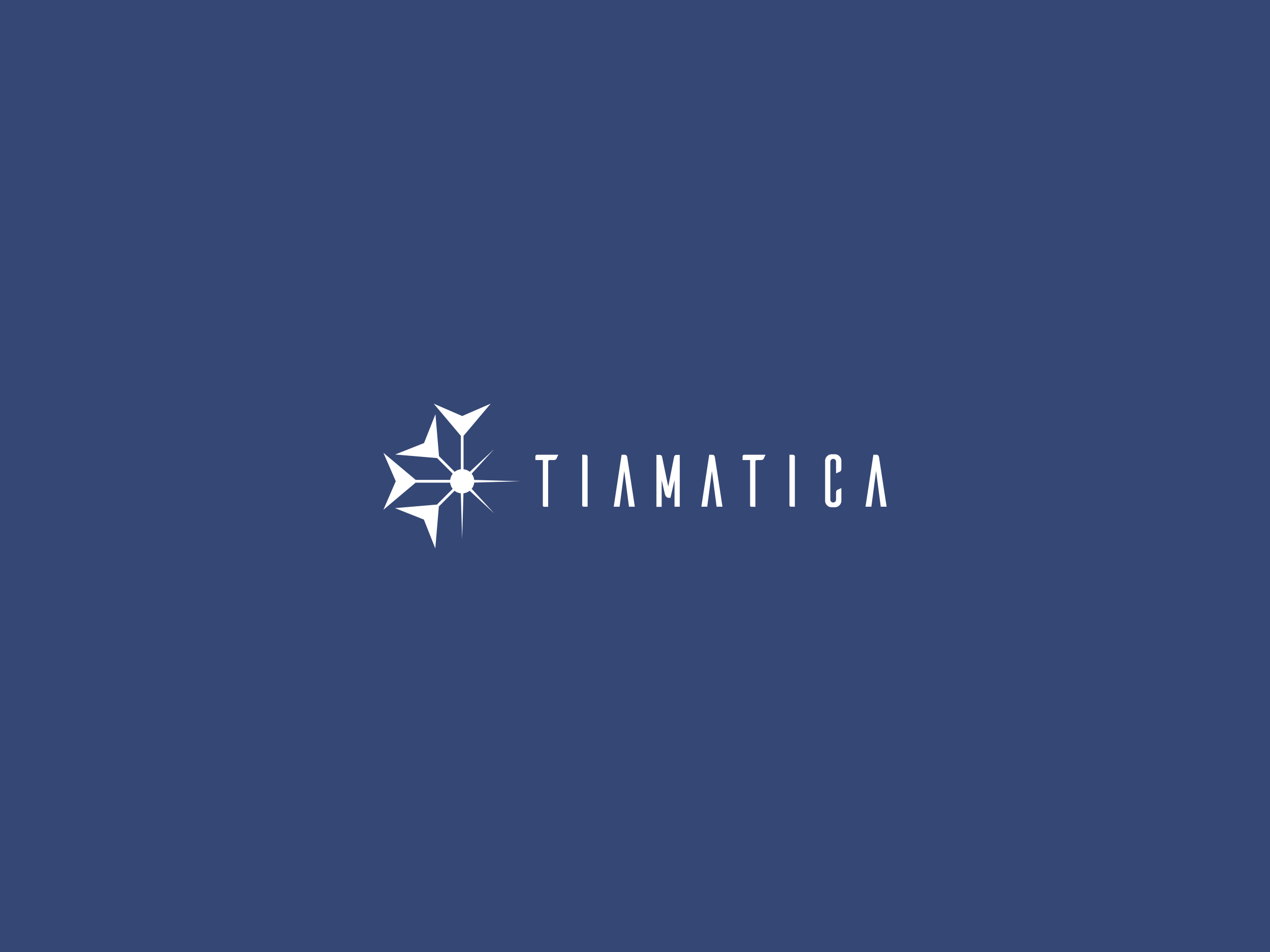 Lift-Off from APL2 Mainframe to Dyalog in the Cloud
Migration of APL2 system from mainframe to Dyalog APL on Linux
Gilgamesh Athoraya
The system
CAPP – Computer Aided Process Planning
Sandvik AB
APL2 v3.0.0 (LogOn)
z/OS 2.3
Project objective
Migrate the CAPP system off of mainframe and APL2 onto Dyalog APL on Windows and Linux.
Language differences
User interface
Database and files
Network communication (DB2, webserver, MQ, etc.)
System overview – Initial
MF
UI (GDDM)
CAPP
(APL2)
Files
DB2
Ext. tables
CAPP DB
MQ
Web clients
System overview – Current
MF
Windows
UI (GDDM)
UI (HTML5)
CAPP
(Dyalog APL)
CAPP
(APL2)
Files
Bridge
DB2
Ext. tables
CAPP DB
MQ
Web clients
Source control
Import APL2 source into Git (main branch)
Use backups as source for individual commits to add some history
Create “dyalog” branch for migration work
Apply migration conversion to dyalog branch
Carry on migration work in dyalog branch
Source control
Update “main” branch (import from APL2)
Create new “update” branch from “dyalog” for merge
Merge “main” into “update”
Git recognises conflicts, even after re-structuring in “dyalog” branch
Apply migration conversions to modified files (identified using git diff)
Review and test
Merge “update” into “dyalog” branch
Git graph on development
Work doneon APL2
main
r0
main
r1
dyalogx0
Git graph on development
Work doneon APL2
Work doneon APL2
mainr2
main
r0
main
r1
dyalogx0
dyalogx1
APL2-Dyalogconversions
Git graph on development
Work doneon APL2
Work doneon APL2
Work doneon APL2
mainr2
mainr3
main
r0
main
r1
dyalogx0
dyalogx1
dyalogx2
Migrationwork
APL2-Dyalogconversions
Git graph on development
Work doneon APL2
Work doneon APL2
Work doneon APL2
mainr2
mainr3
main
r0
main
r1
updatew0
dyalogx0
dyalogx1
dyalogx2
Migrationwork
APL2-Dyalogconversions
Git graph on development
Work doneon APL2
Work doneon APL2
Work doneon APL2
mainr2
mainr3
main
r0
main
r1
Merge main
into update
updatew0
updatew1
dyalogx0
dyalogx1
dyalogx2
Migrationwork
APL2-Dyalogconversions
Git graph on development
Work doneon APL2
Work doneon APL2
Work doneon APL2
mainr2
mainr3
main
r0
main
r1
Merge main
into update
APL2-Dyalogconversions
updatew0
updatew1
updatew2
dyalogx0
dyalogx1
dyalogx2
Migrationwork
APL2-Dyalogconversions
Git graph on development
Work doneon APL2
Work doneon APL2
Work doneon APL2
mainr2
mainr3
main
r0
main
r1
Merge main
into update
APL2-Dyalogconversions
updatew0
updatew1
updatew2
dyalogx3
dyalogx0
dyalogx1
dyalogx2
Migrationwork
APL2-Dyalogconversions
Merge updateinto dyalog
Language differences
Legal APL names (high minus)
Ambivalent functions
Replicate each
Control structures (conditional branch/execute)
System variables (⎕TZ, ⎕ET, ⎕FC, ⎕PR)
System functions (⎕EA, ⎕EM, ⎕ES, ⎕TS)
Format by example (‘0000’⍕)
Each operator (prototype on empty)
Bracket indexing 
A B C[index] 
A B (C[index])
Assign to single name
A B C←1 2 3
A B (C←1 2 3)
APL2 namespace/package
User interface (GDDM)
Keep UI code unchanged (GDDM control messages)
GDDM emulator in javascript (frontend)
xterm for terminal emulation
Svg.js for graphics
Support both browser (thin client) and HTMLRenderer (fat client)
WebSocket server (backend)
Bridge between shared variable access and web client
Manage async communication with client
GDDM – Menus and panels
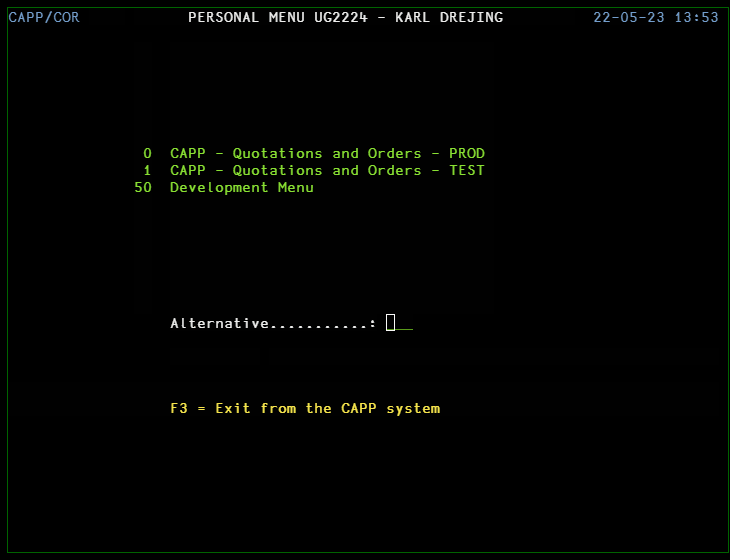 GDDM – Flowchart editor
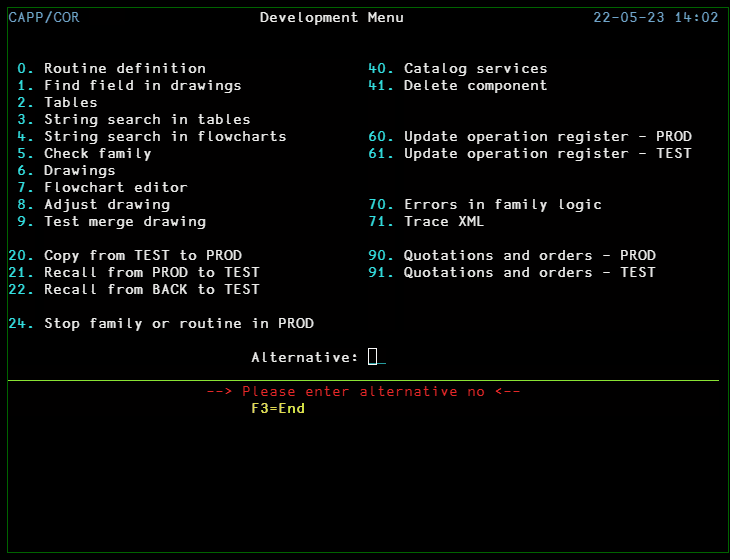 Database
DB2 database shared with other systems
CAPP requires access to tables owned by other systems
APL2 tables serialised with ATR (array to record, IBM serializer) and stored in CLOB columns
DB2 columns use EBCDIC 278 (Swedish/Finnish) but APL2 ⎕AV implied
Database
Keep DB2 on mainframe during development of Dyalog version (to reduce performance hit for current users).
Replace ATR format with SCAR (to allow both for Dyalog and APL2)
Access DB2 from Dyalog via ODBC
Network comms
Encrypt all TCP/IP connections to allow secure communication between cloud and mainframe.
No native way to create secure TCP connections in APL2 
AT-TLSApplication Transparent - TLSPolicy controlled upgrade of TCP connections to use TLS. No change required to APL code.
DB2 Connect server – add support for secure clients
MQ manager – encrypted channels
Cloud solution
How to build, test and deploy APL code in the cloud?
Azure Repos
Azure Pipelines
Azure Container Registry
Azure Kubernetes
Docker
Different requirements for build and deployment
Build/test:
Tatin
Deployment:
.NET runtime
MQ client
ODBC + DB2 driver
Dockerarchitecture –Dyalog Images
Dockerarchitecture – Build and Deploy .dws
In pipeline:
Use base image to build dws
Build Docker Image for service	 
Base on dyalog with or w/o dotnet
Add other dependencies:
DB2 drivers
MQ Client
Add dws	
Push image to Container Registry
Deploy to Kubernetes
Azure pipeline
System overview – Next step
MF
Windows
UI (GDDM)
UI (HTML5)
CAPP
(Dyalog APL)
CAPP
(APL2)
Bridge
DB2
DFS
Files
CAPP DB
Ext. tables
MQ
Web clients
System overview – End goal
DFS
Docker containers
Files
CAPP DB
CAPP
(Dyalog APL)
CAPP
(Dyalog APL)
CAPP
(Dyalog APL)
CAPP
(Dyalog APL)
DB2
Ext. tables
CAPP 
webapp client
(HTML5)
CAPP 
webapp client
(HTML5)
MQ
Web API client
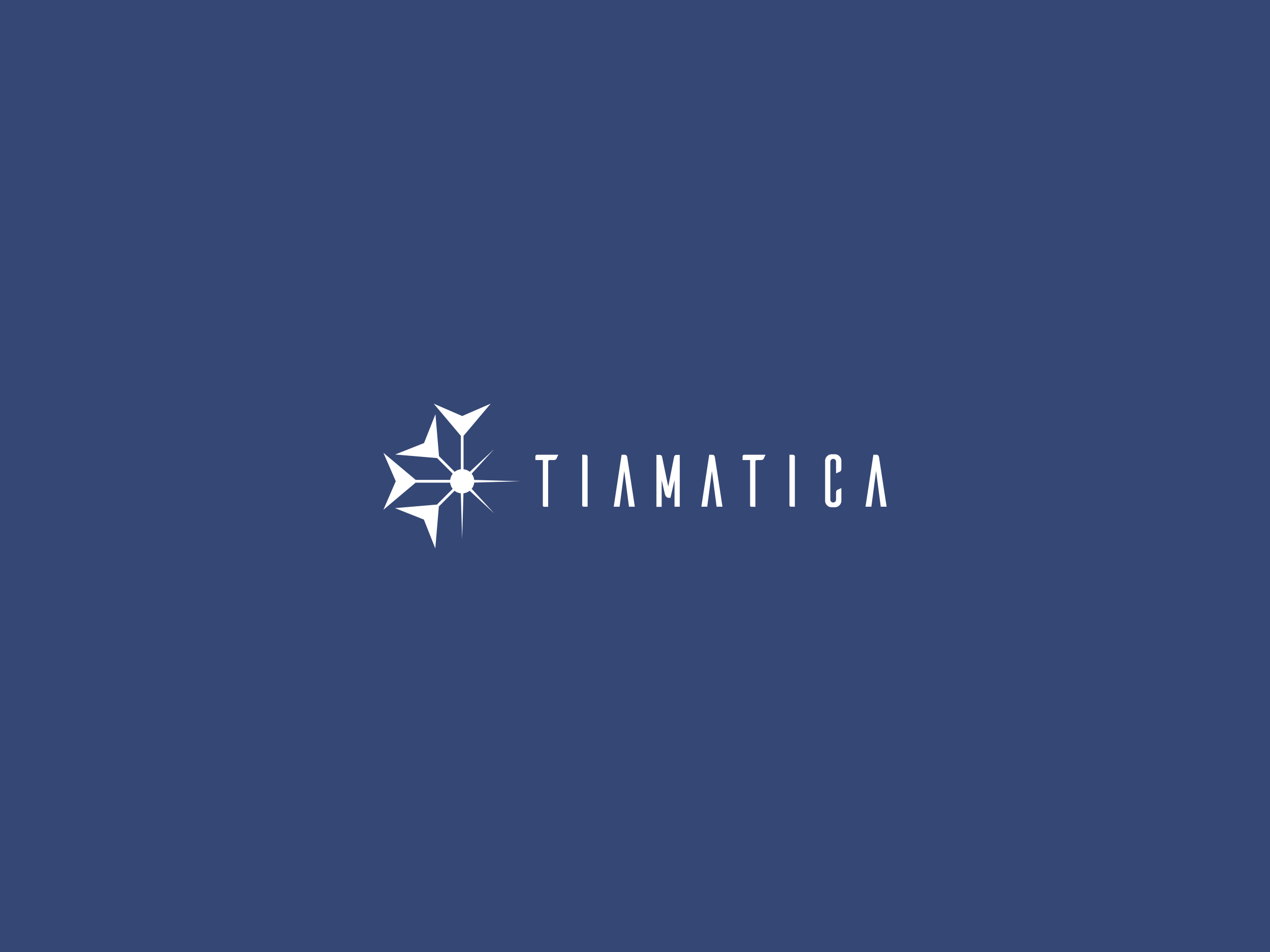 Thanks for listening